WORKSHOP 2
TEMA: : Implementação do Conceito de Modelagem da Informação na Indústria da Construção Civil e o impacto nas empresas de projeto 

GRUPOS 4, 5,6
TEMPO PARA CADA GRUPO : 45 MIN

OBJETIVO: 
A partir da revisão de um dos guias de implementação, o grupo  deve discutir os desafios e dificuldades das empresas projetistas brasileiras na implementação do BIM. A apresentação deve ainda trazer as reflexões do grupo sobre à aplicabilidade ou ainda limitações do guia  revisado para suportar  a implementação do BIM em empresas projetistas brasileiras.
Antes das apresentações, por favor respondam a survey.
Discutiremos os resultados ao longo dos debates das apresentações.
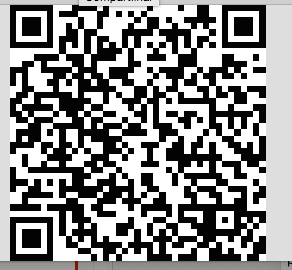 https://pt.surveymonkey.com/r/CP62J7S
ESTRUTURA:

PARTE 1) Apresentação do Guia escolhido 

PARTE 2) Desafios e dificuldades das empresas projetistas brasileiras na implementação do BIM ( grupo pode utilizar  artigos como referência)

PARTE 3) Discussão sobre a aplicabilidade ou ainda limitações do guia para suportar  a implementação do BIM em empresas projetistas brasileiras.

PARTE4) Proposições de questões a serem discutidas com a sala, contemplando nas questões as experiências profissionais dos integrantes do grupo

PARTE 5) Fechamento da discussão: quais alterações o grupo faria no guia  escolhido de modo à torná-lo coerente com as necessidades da empresa projetista brasileira na implementação do BIM